Achonwa-Njemanze Joshua 19/ENG07/001
Petroleum engineering 
CHM 102 assignment
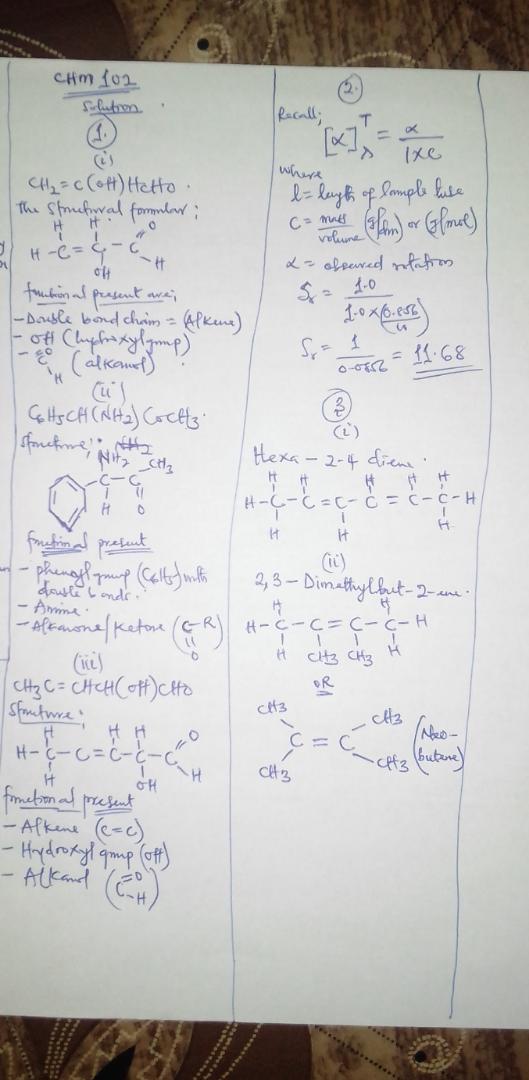